MissionWired + Easterseals
Facebook Training
‹#›
Overview
Acquisition Strategy Overview
Choose a platform
Draft and design creative
Define campaign goals 
Choose audiences
Monitor and optimize results
‹#›
[Speaker Notes: Hilary]
Overview
Why Facebook?
For paid acquisition, Facebook is the most effective and efficient platform for digital growth

Facebook allows for precise targeting and engaging creative which can be optimized to maximize return on investment 

Facebook is often the most cost-effective source for acquiring new names and drives immediate results
‹#›
[Speaker Notes: Hilary]
Overview
List Health and Growth
Investing in targeted acquisition is vital to the health and growth of a digital program

Growing the email list allows us to reach more people, which means more gifts to each email and more revenue
‹#›
[Speaker Notes: Hilary]
Overview
Acquisition Creative
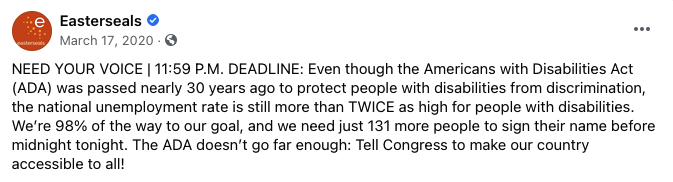 BODY
Anatomy of Facebook Ads
Body Copy
Headlines 
Link Description
Graphic

Goals of creative
Stop Scrolling
Succinct Copy 
Establish Urgency
Clear CTA
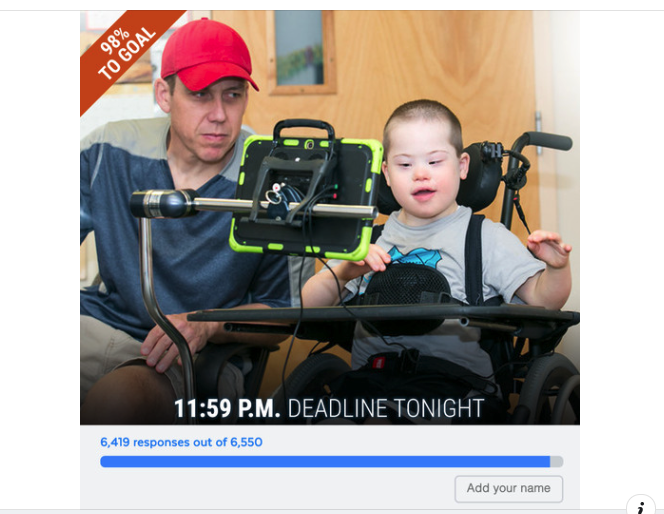 GRAPHIC
HEADLINE
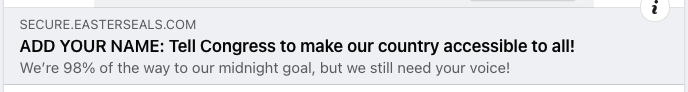 ‹#›
LINK DESCRIPTION
[Speaker Notes: Genevieve]
Overview
Graphic Examples
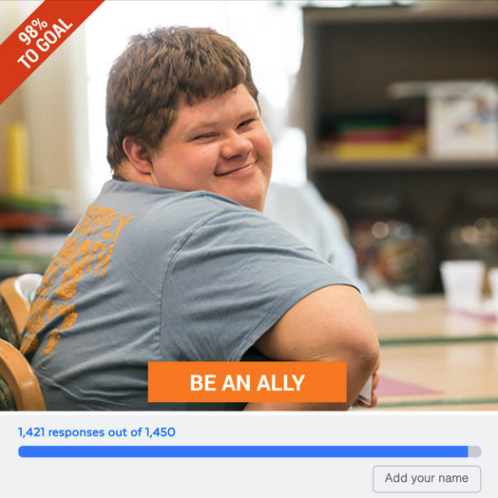 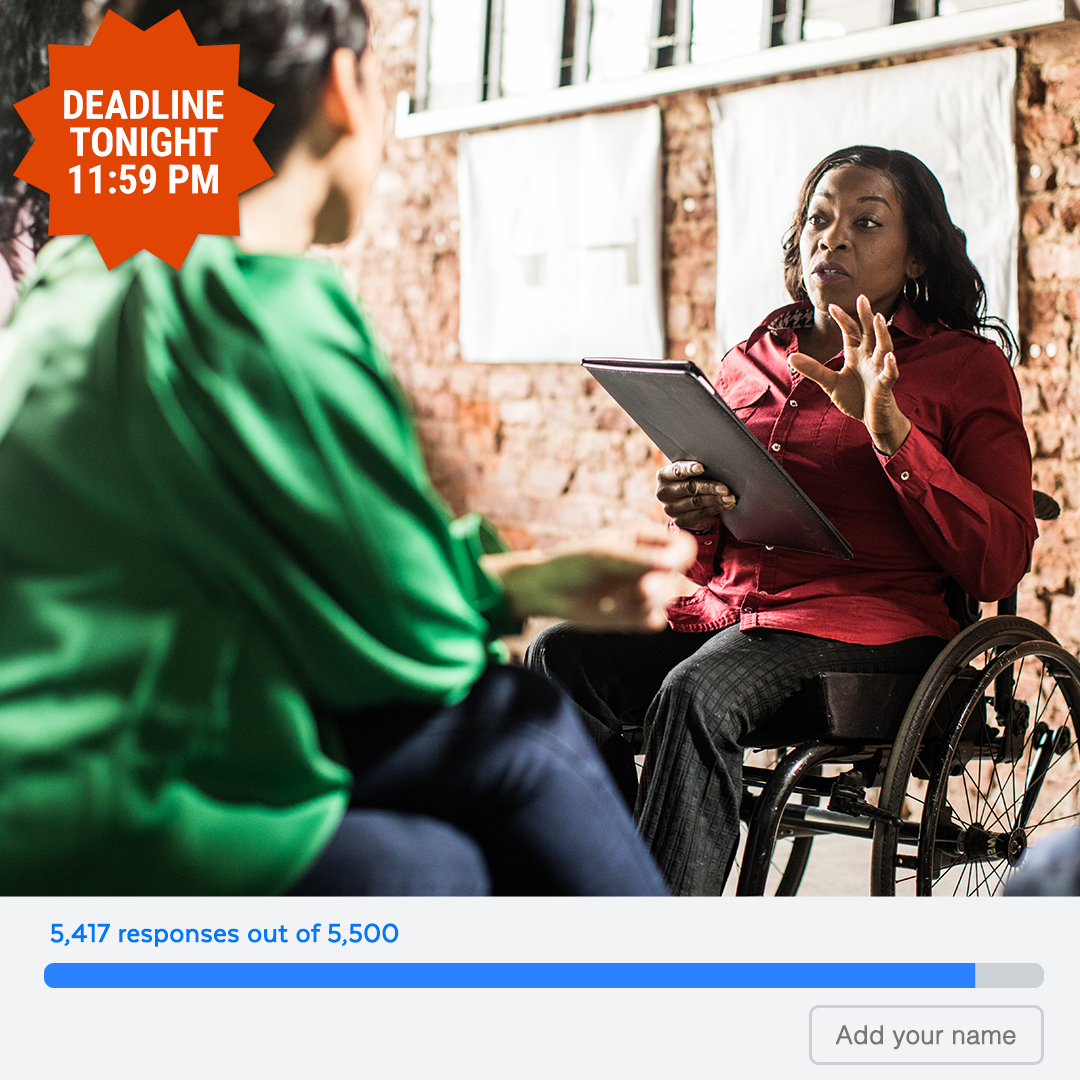 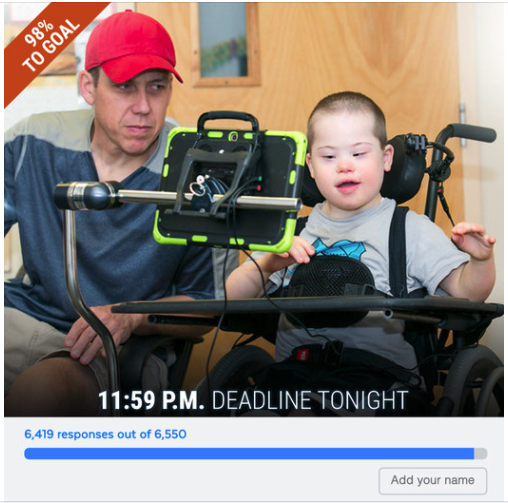 ‹#›
[Speaker Notes: Genevieve]
Facebook Training
Campaign Goals
‹#›
[Speaker Notes: Aaron]
Campaign Goals
Boosted Posts
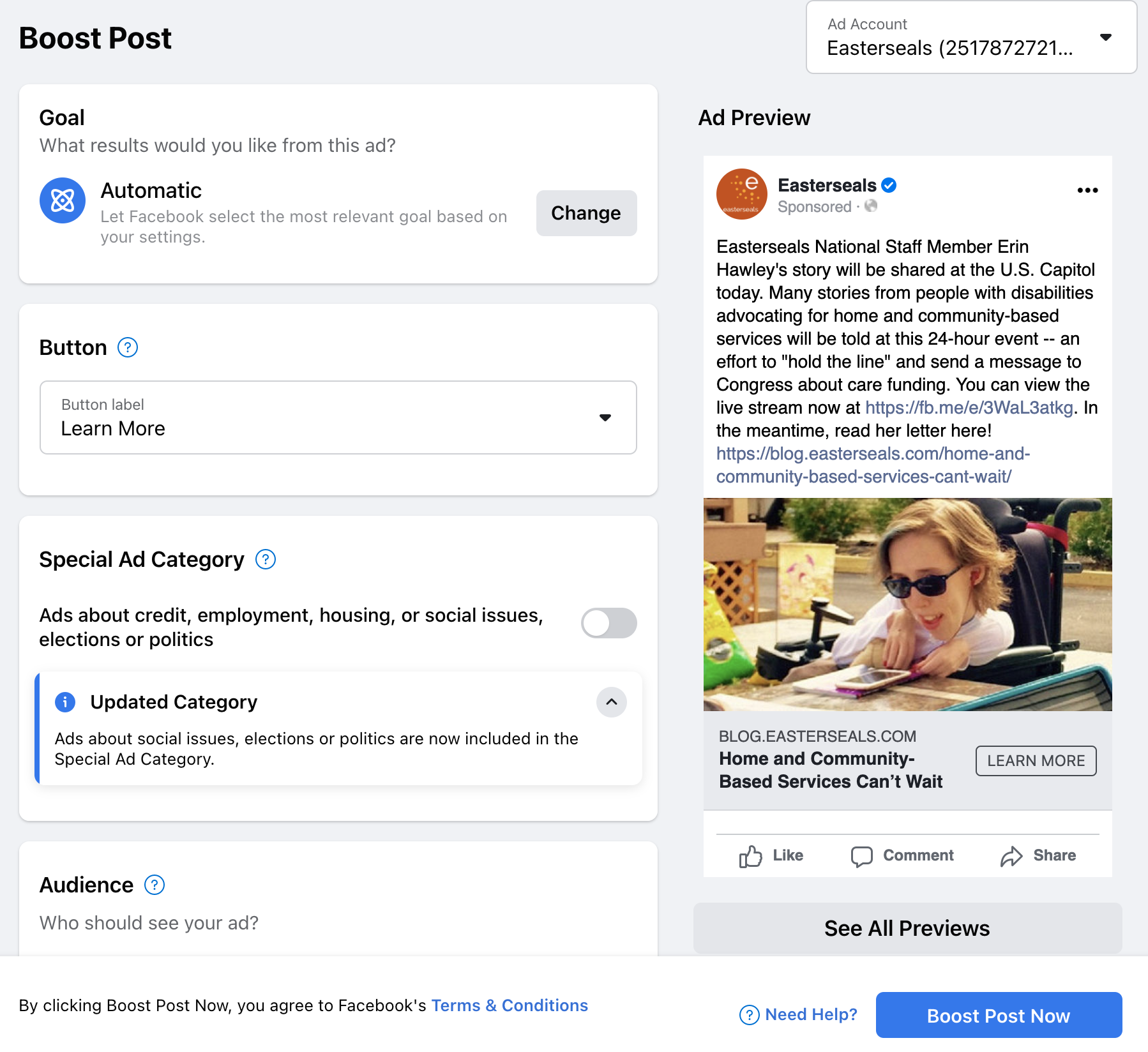 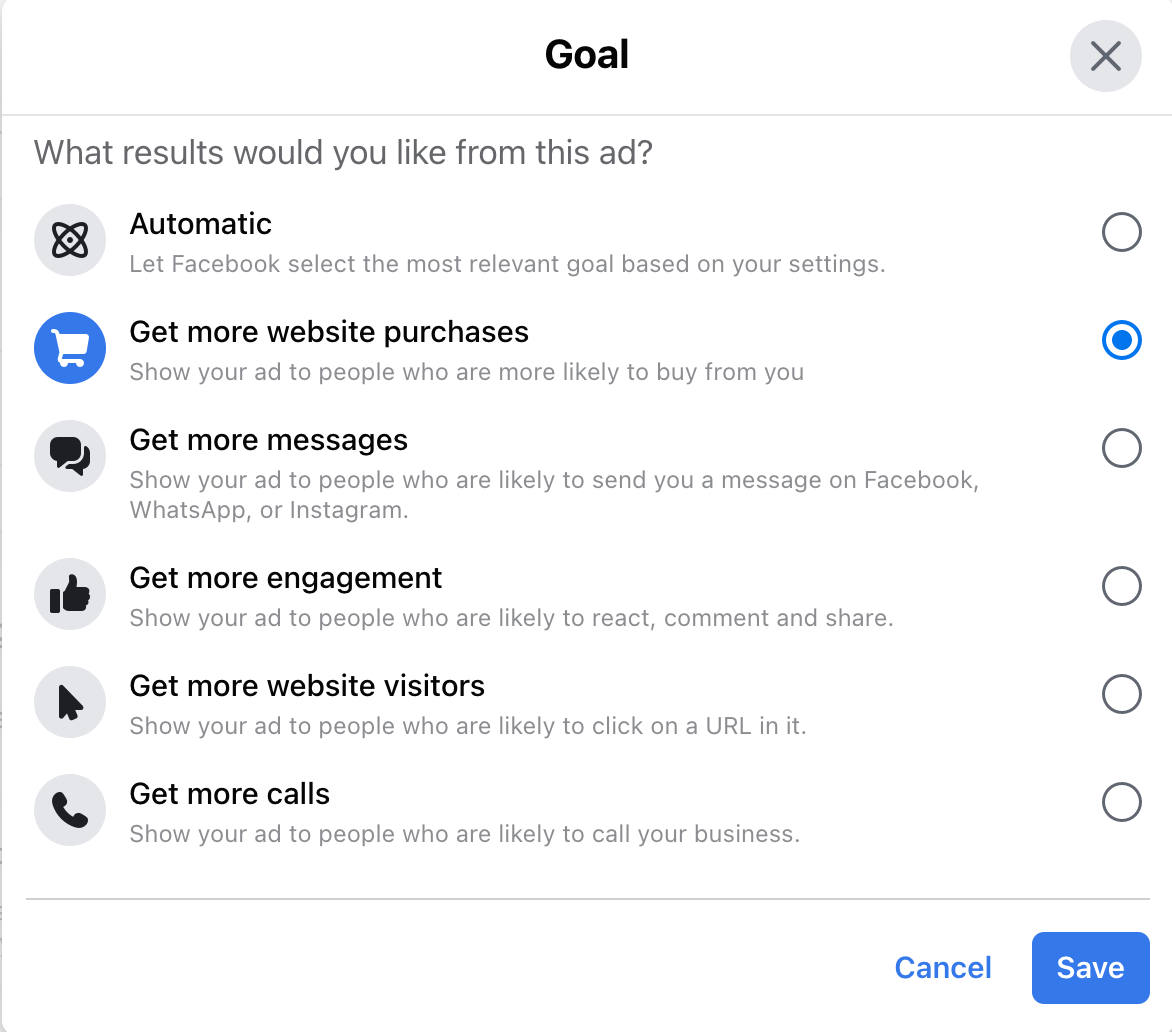 ‹#›
[Speaker Notes: Aaron]
Campaign Goals
Ad Objectives on Facebook
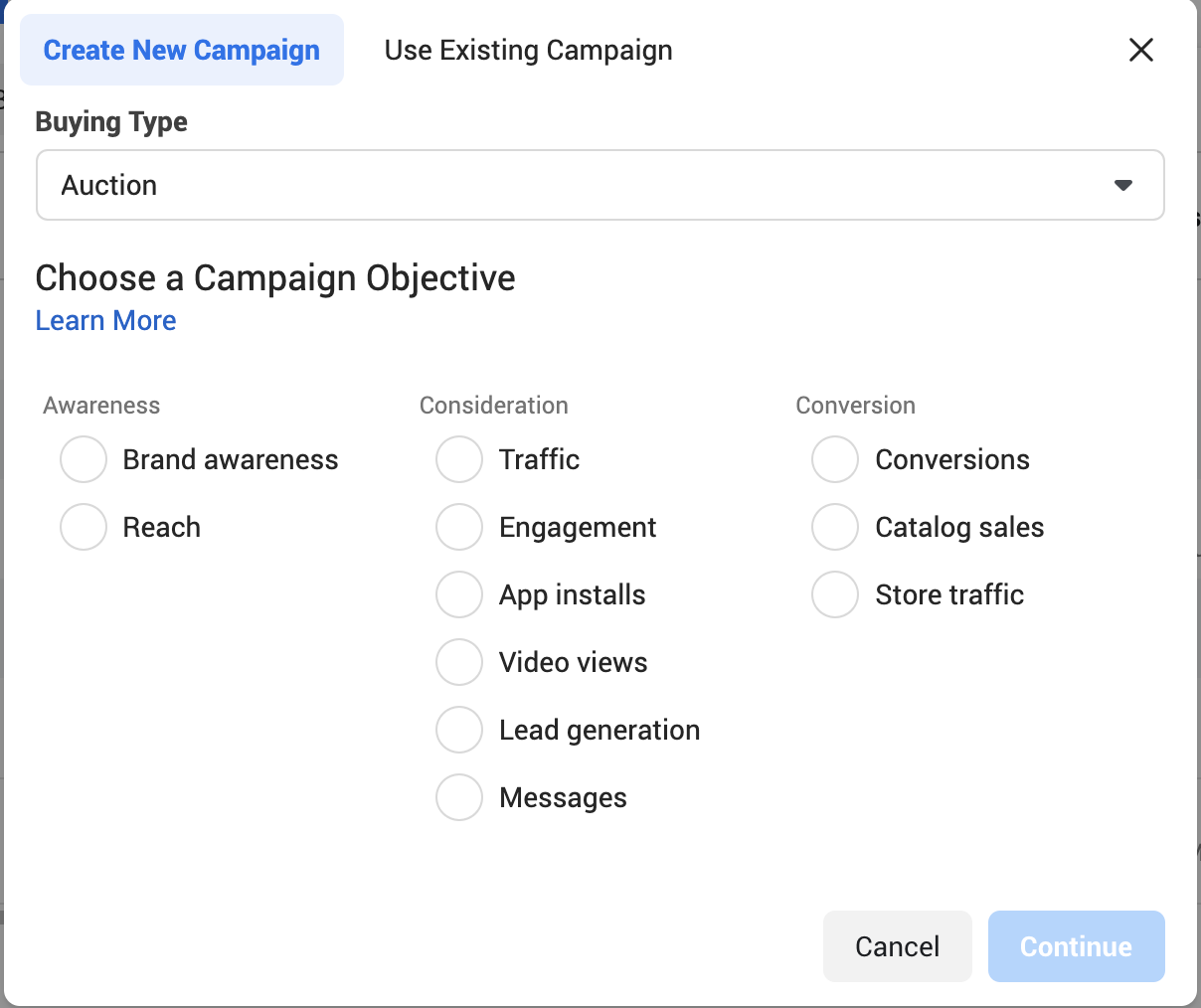 ‹#›
[Speaker Notes: Aaron]
Campaign Goals
Lead vs. Purchase Optimization
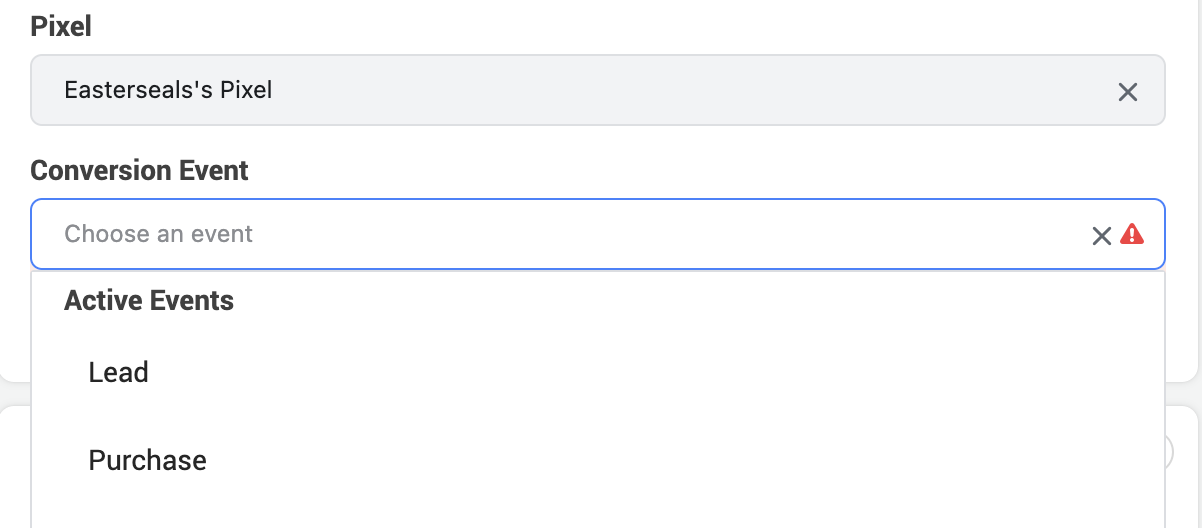 When doing lead generation, optimizing for the Purchase event will have a higher CPA, but higher immediate and long-term ROAS.
‹#›
[Speaker Notes: Aaron]
Facebook Training
Basics
‹#›
[Speaker Notes: Aaron]
Facebook Basics
Pixels
Allows Facebook to optimize toward lower funnel goals (leads/donations)
Let’s you see results at a glance within Ads Manager*
*Apple now allows iOS users to opt out of tracking, which makes pixel tracking less reliable
Use CRM data to determine most accurate results
Submit a support ticket for help setting up a pixel
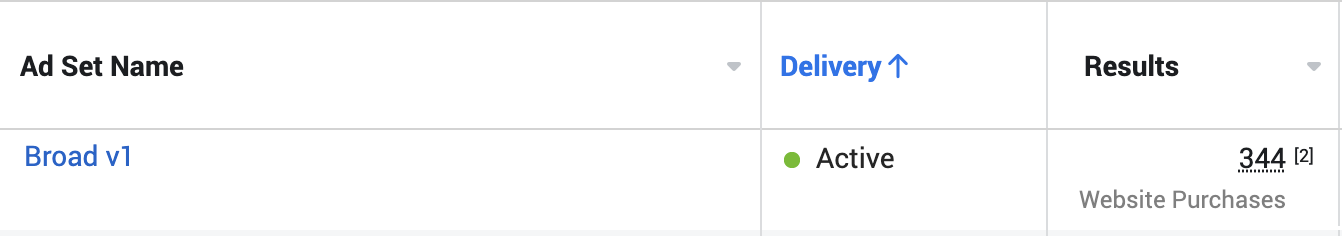 ‹#›
[Speaker Notes: Aaron]
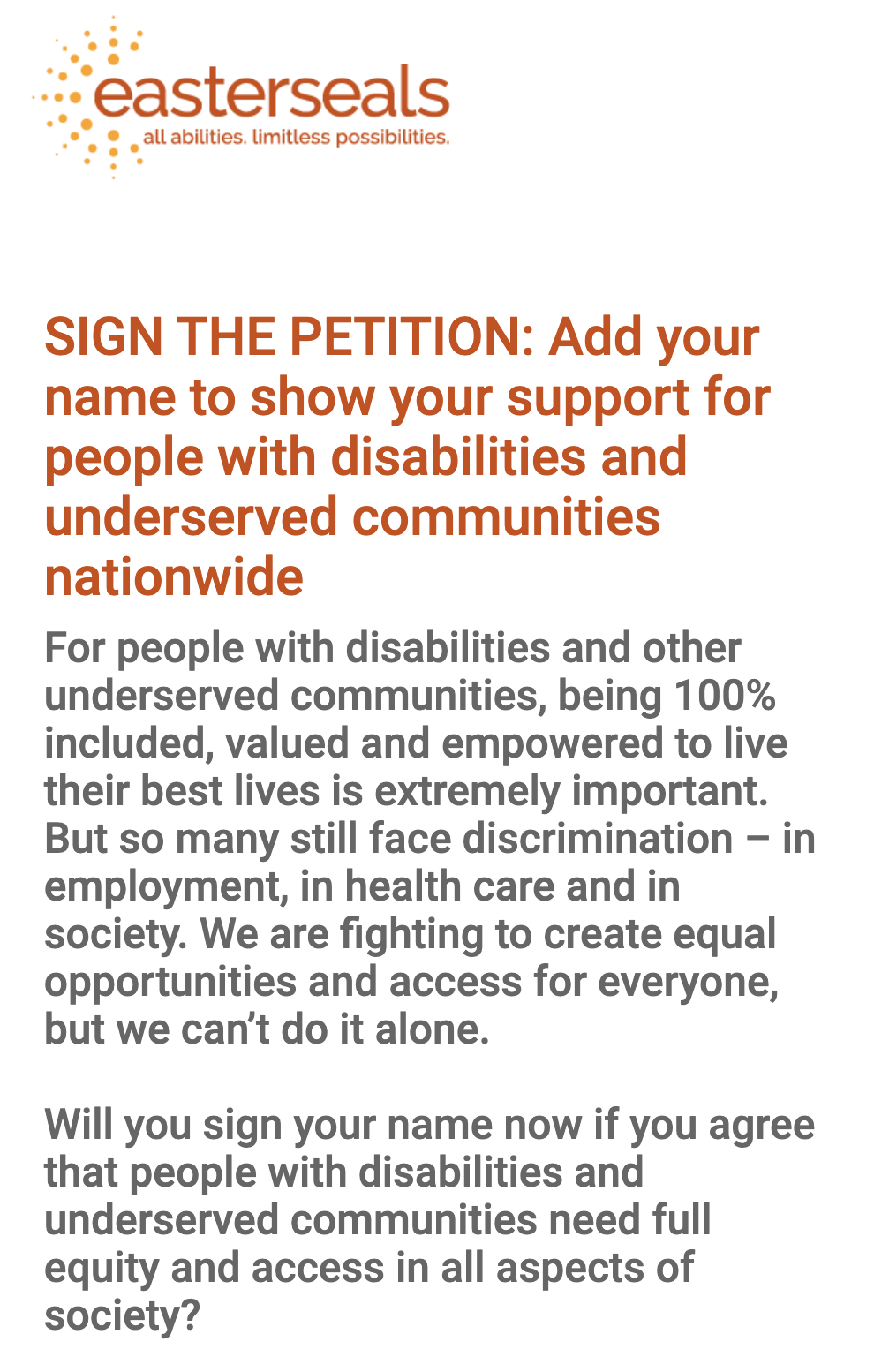 Facebook Basics
Landing Pages
Optimize for mobile

Minimize number of form fields
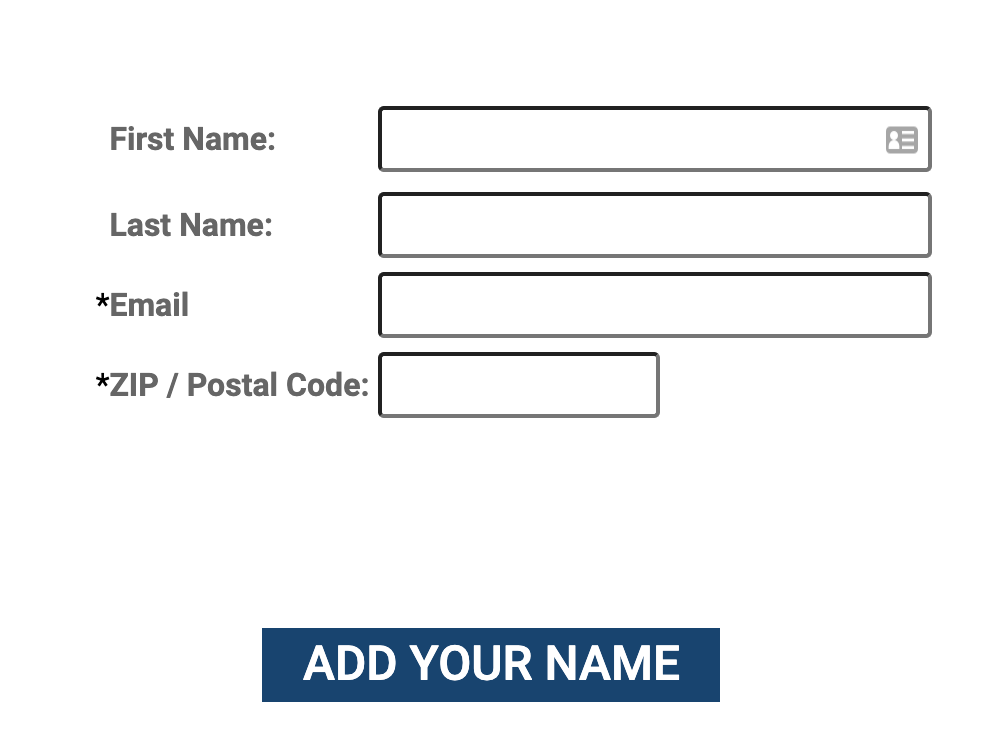 ‹#›
[Speaker Notes: Aaron]
Facebook Basics
Audiences
Tie audiences to goals
Don’t microtarget
Most common audiences
Page engagers
Lookalike
Interest-based
Broad (age only)
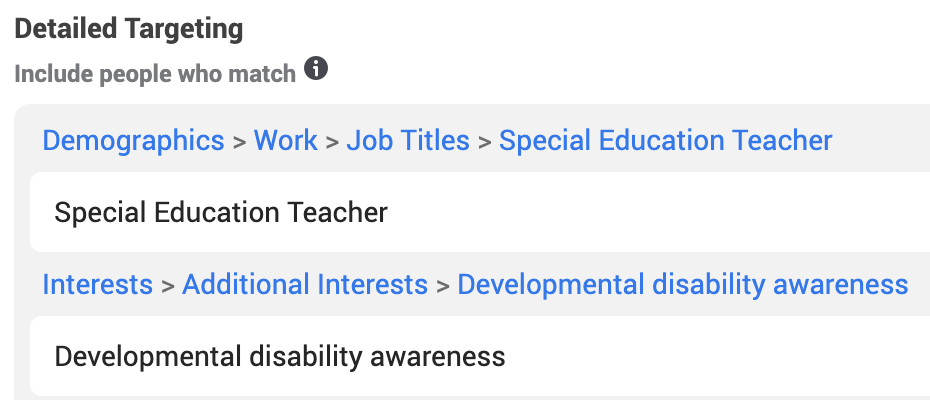 ‹#›
[Speaker Notes: Aaron]
Facebook Basics
KPIs + Benchmarks
Top KPIs
CPA - Cost Per Acquisition ($ Spent / # of Leads)
$5-8 with purchase optimization
$1.5-3 with lead optimization
Immediate ROAS - Immediate Return on Ad Spend ($ Raised / $ Spent)
10-20% with purchase optimization
0-5% with lead optimization
Other KPIs
Upsell Rate (# of Gifts/# of Leads)
4-6% with purchase optimization
0-1% with lead optimization
Conversion Rate (# Leads / Clicks)
30-50%
CTR - Click Through Rate (# Clicks/Impressions)
0.1-5%
CPC - Cost Per Click
$2-5
Facebook Basics
Monitoring & Optimizing Results
Launch ad versions strategically
Facebook Ads Manager & CRM
Amount spent/number of results usually correlates to performance
Watch for trends across weeks, not day-by-day results
Iterate on what’s working best
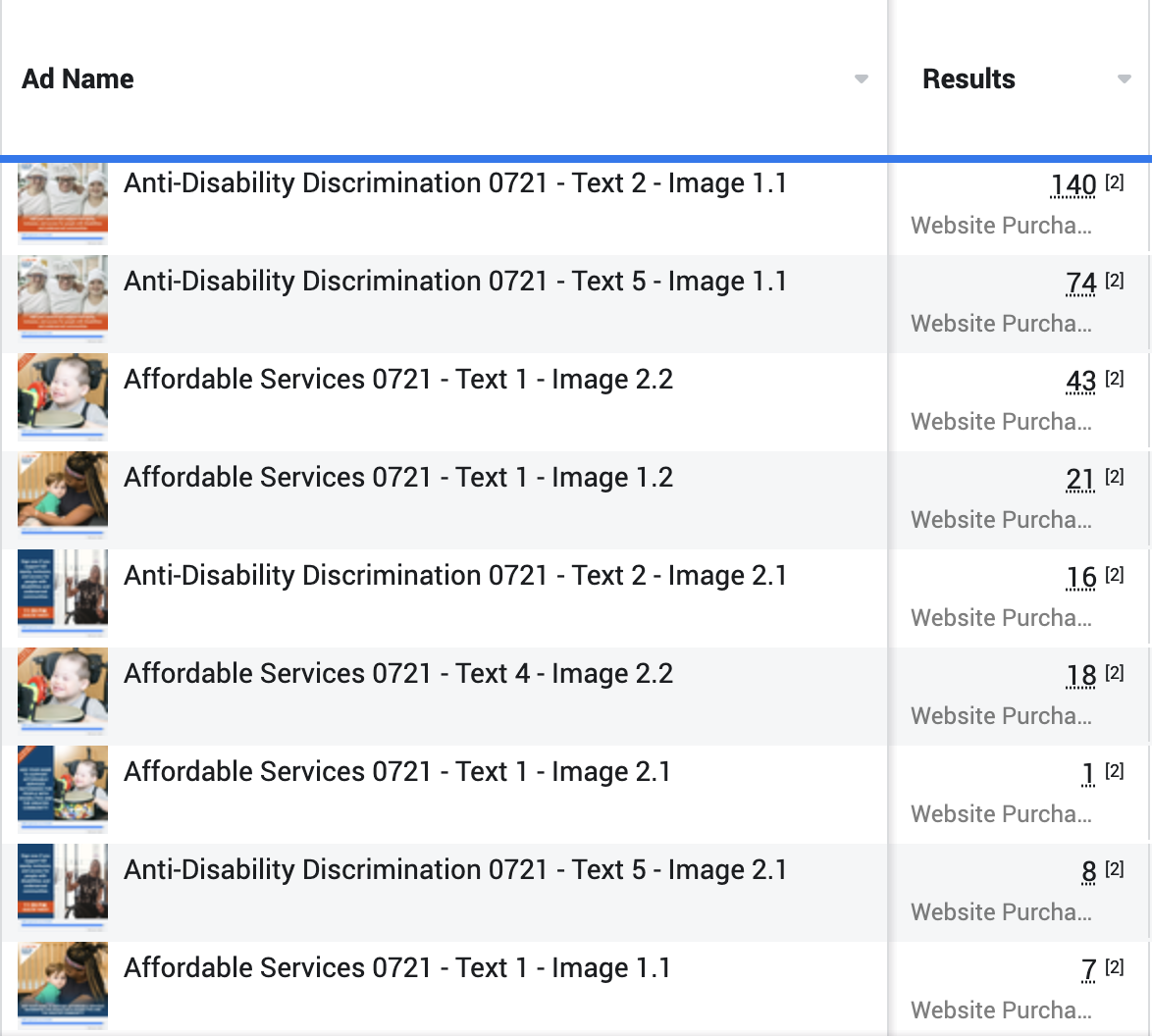 ‹#›
[Speaker Notes: Aaron]
Thank You!
Questions?
‹#›